Club TU
Avril 2018
Equipe TU
Rappels
Clubs / Versions
État des sites
Évolutions de la V3.19
La lettre de liaison
Version 3.20 et Tour de table des demandes
Équipe TU : Des nouveaux
Responsable Systèmes d’Information ORUPACA
Damien BOREL (Ingénieur études & développement)

Responsable des outils métiers ORUPACA
Emmanuel DOS RAMOS (Médecin)

Coordinatrice ROR/TU - HET - TSMUR
Véronique BES (IDE)

Développeurs web
Sébastien CANDEL  		- Pascale CHAMPIONNAT
Etienne CHAUVEAU		- Sébastien BALAS 
Adrien GABRIEL 			- Emmanuel CERVETTI 
Kelian MENTEAUX
Equipe TU
Rappels
Clubs / Versions
État des sites
Évolutions de la V3.19
de la V3.18
La lettre de liaison
Version 3.20 et Tour de table des demandes
Rappels : toujours, encore…et encore...et encore !
Adresse de contacts : 
terminal@orupaca.fr
enquetes@orupaca.fr

En cas de changement d’administrateur, informer l’ORUPACA .
Mise à jour des adresses mails.
Mise à jour du ROR pour l’accès REDMINE (Comptes-rendus).

Inscription au club TU via http://tgs.orupaca.fr
Respecter le format d’inscription NOM – ES.
S’inscrire au moins 24h à l’avance pour les repas.
Format NOM - Etablissement
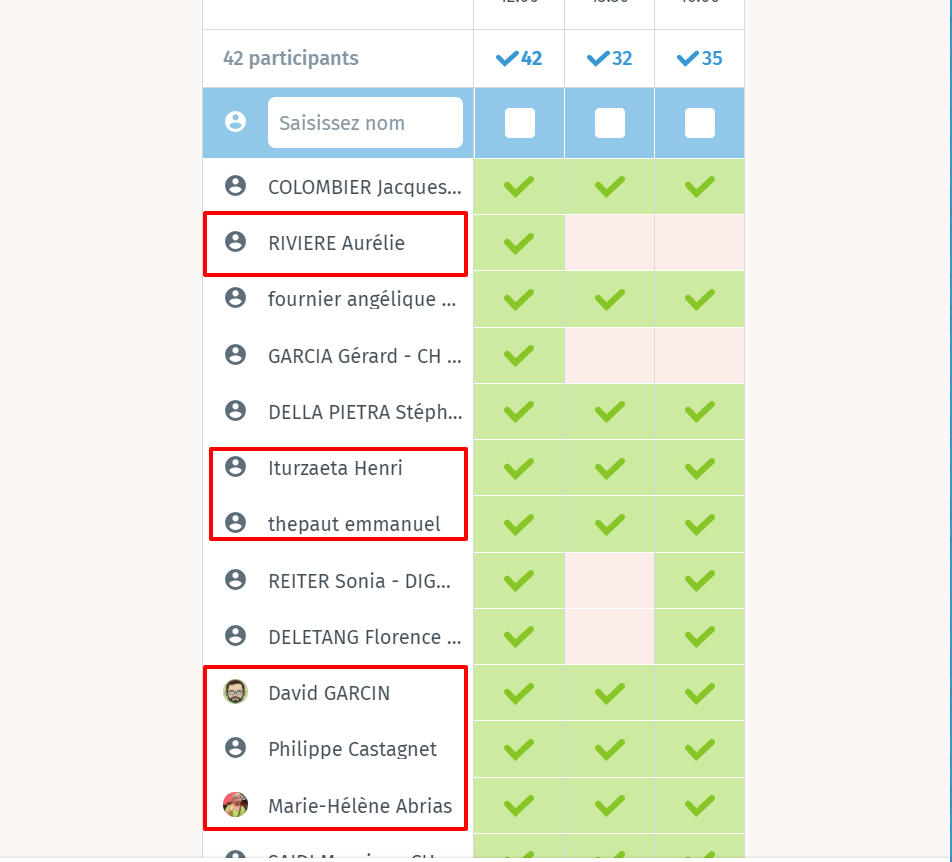 Equipe TU
Rappels
Clubs / Versions
État des sites
Évolutions de la V3.19
La lettre de liaison
Version 3.20 et Tour de table des demandes
Clubs TU : Fonctionnement
Version commune TGS
Terminal Urgences		- Terminal SI-VIC			- Terminal Cardio
Terminal CTA			- Terminal Hélico			- Terminal AVC
Terminal SMUR			- Terminal Admission		

Versions majeures
2 à 3  publications selon les devs
1 club Utilisateur TU précédent une version majeure
1 club Révision en alternance avec un club SMUR

Calendrier
Ajusté en fonction des développements.

1 Club TU Aquitaine - Occitanie - MIP / an
Equipe TU
Rappels
Clubs / Versions
État des sites
Évolutions de la V3.19
La lettre de liaison
Version 3.20 et Tour de table des demandes
Terminal Urgences / Autre logiciel
04 - Territoire Alpes Haute Provence
CH Digne						
CH Manosque					

05 – Territoire Hautes Alpes

 CHICAS Gap –Sisteron
CH Briançon				
 CH Embrun
‹#›
Terminal Urgences / Autre logiciel
06 - Territoire Alpes Maritimes
CHU Nice			
Fondation Lenval		
CH Cannes 				
CH Grasse (Adultes +Enfants)
CH Menton				
Institut A Tzanck 			
Cl St Jean					
Cl St George				
Cl Parc Impérial
CH Antibes – Juan les pins
Terminal Urgences / Autre logiciel
13 – Territoire Bouches du Rhône
APHM (x4)				
CH Aix (Adultes + Enfants)	
CH Arles					
Cl de l’Etang (ISTRES)		       
CH La Ciotat				
HIA Laveran
CH Martigues 				
CH Pertuis					
CH Salon
Cl Beauregard				
Hôpital privé la Casamance	
CH Aubagne	
Cl Parc Rambot			
Hôpital St Joseph (Ad + Enfts)
Hôpital Européen			
Cl Beauregard				
Cl Marignane
Terminal Urgences / Autre logiciel
83 - Territoire du Var
CH Brignoles				
CH Draguignan		 			
CHI Fréjus St Raphael (Ad +Enfts)
CH Hyères					
CHITS Toulon – La Seyne 		
Adultes Ste Musse
Adultes La Seyne
Enfants Ste Musse		
CH St Tropez				
Cl Malartic
HIA Ste Anne
Terminal Urgences / Autre logiciel
84 - Territoire du Vaucluse
CH Apt						
CH Avignon 					
Adultes
Enfants
Gynécologie
CH Carpentras				
CH Cavaillon					
CH Vaison				
CH Valréas 				
CH Orange
Gestion par Santé transfert
Région Corse
CH Ajaccio	 			
CH Bastia					
CH Calvi		
CH Corte					
CH Sartène 	(en attente)		
H de Bonifacio 	(en attente)	
Cl de Porto Vecchio
Région Occitanie
CH Joseph Ducuing   
CH de Condom	
CH Moissac 
CH Montauban
Gestion par Santé transfert
Région Grande Aquitaine
CH Agen					
CH Arcachon 				
CH Nerac					
CH de Dax					
CH Mont De Marsan		
CH Blaye					
CH Bergerac 				
CH Marmande	
CH Orthez						
CH Villeneuve sur Lot   (en cours)
CH Confolens (en cours)
HIA Bordeaux (en cours)
Gestion par MIPIH
Hors Régions
CH Beziers (34)			 
CH Joigny (89)
Equipe TU
Rappels
Clubs / Versions
État des sites
Évolutions de la V3.19
La lettre de liaison
Version 3.20 et Tour de table des demandes
Évolutions V3.19.  (…)
=> Disponible avril 2018
Accès aux notes de versions par le wiki.
Notes de versions, fichier en .CSV
Pour la 3.19. (développements)
84 pour “Urgences”, 303  pour “TGS” réalisées. 
48/136 développements “urgences” programmés pour la 3.20.

Présentation uniquement des évolutions. 
Ne sont pas abordés en présentation les :
Les corrections de bug.  
Les optimisations mineures diverses.
Les développements pour les Terminaux CTA
TuTos
Tutos est là pour vous aider 
https://tgs.orupaca.fr/


			
3 Entrées possibles
Arborescence en lien avec la structure du TU
Onglet Fiche
Onglet Gestion
Onglet Vue
Comment faire pour …..
Activer une fonction : fiche IOA, Med, Radio,....
Quoi-Où-Comment
Reprendre tout le paramétrage possible d’une page
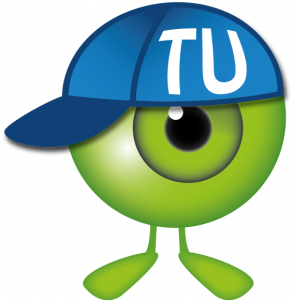 Développement Utilisateurs



Développement Administrateurs




Chemin d’accès au paramétrage
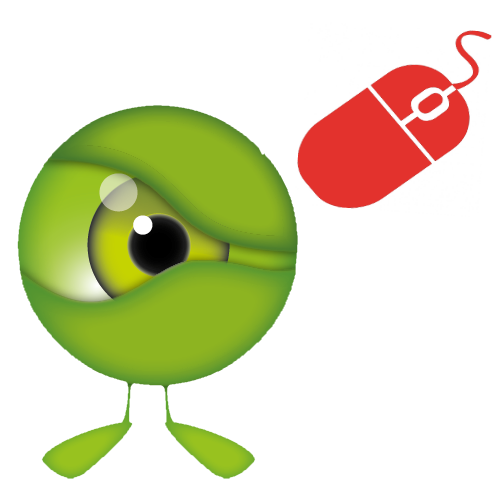 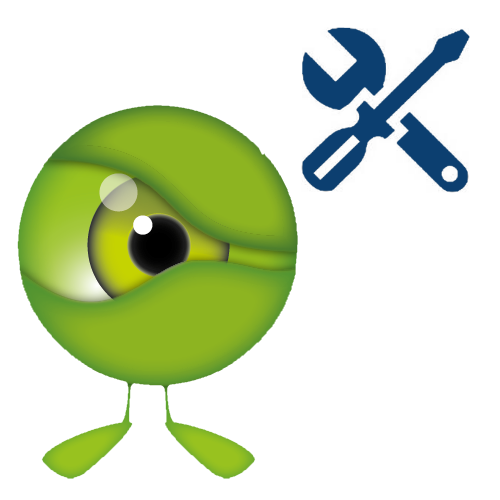 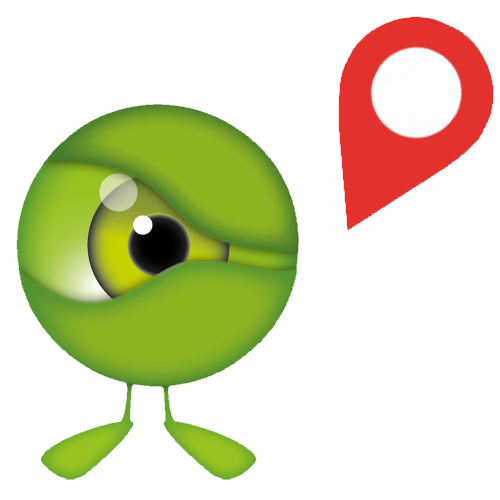 Affichage
Accueil
Modification de la présentation sur 2 colonnes
Ajout de TRADUCMED

Bandeau d’alertes
Optimisation du temps d’affichage 
Inactivé dans l’affichage du module “Salle d’attente”


Onglet “Urgences”
Optimisation du temps d’affichage 
Ajout d’une vérification pour afficher la gravité si le module IOA est activé
Les dossiers adressés par le SAMU sont mis en valeur.
Possibilité d’afficher ou de masquer les M et S du DPU.
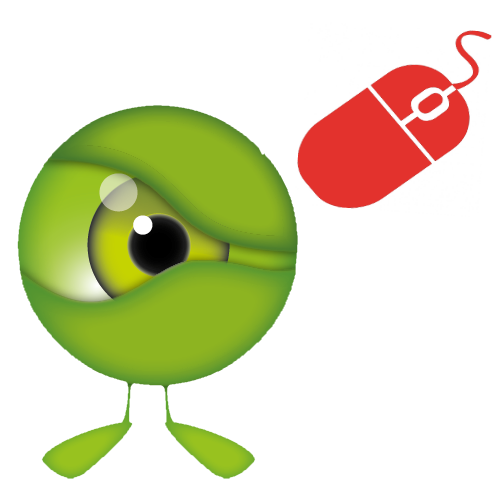 Affichage
Onglet “Urgences”
Possibilité d’afficher ou de masquer les M et S du DPU.


Fiche/Fiche U/Fiche Médicale/Médicaments : option
- masquageIconeMédicaments

Fiche/Fiche U/Fiche Médicale/Soins : option
- masquageIconeSoins
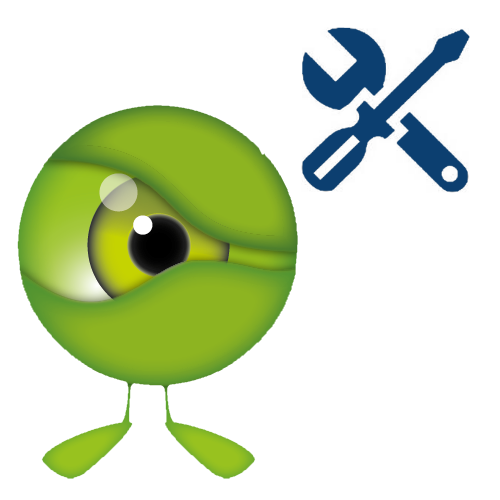 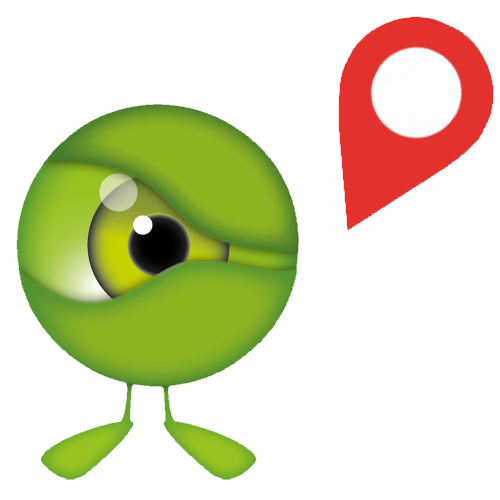 Fiche Patient
Items

Ajout d'un item IOA 


Module de cotation  

Optimisation de la recherche de diagnostic 
Modification du libellé et de l’option en cas de code de facturation du médecin non valide 
Modification du message d’erreur à l’ouverture
Mise en place des nouvelles règles de facturation G,GS, MEG et MMG

Bloc des messages

Les observations supprimées ne sont plus visualisables
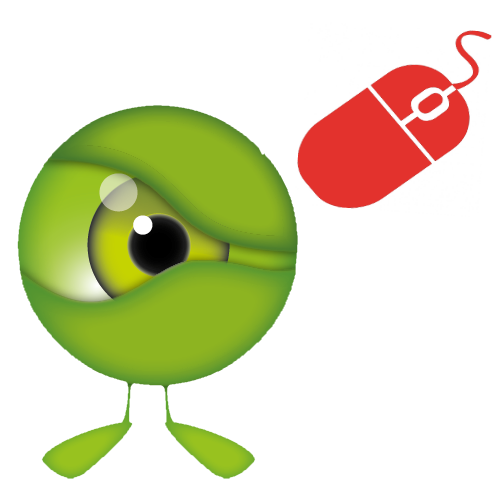 Fiche Patient
Items
Ajout d'un item IOA 

Fiche/Fiche U/Fiche Patient/Items 


Pensez aux Documents !

Module de cotation  

Mise en place des nouvelles règles de facturation G,GS, MEG et MMG

		=> Contacter la Hotline
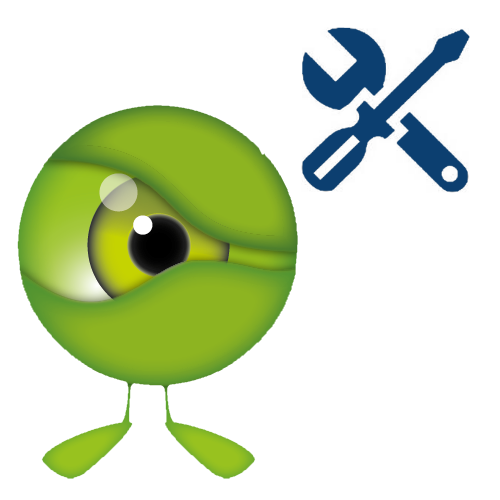 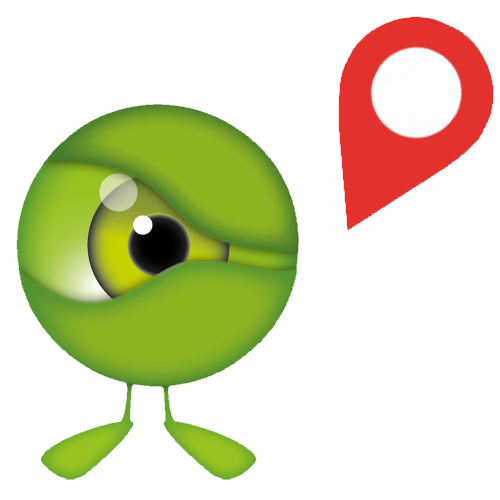 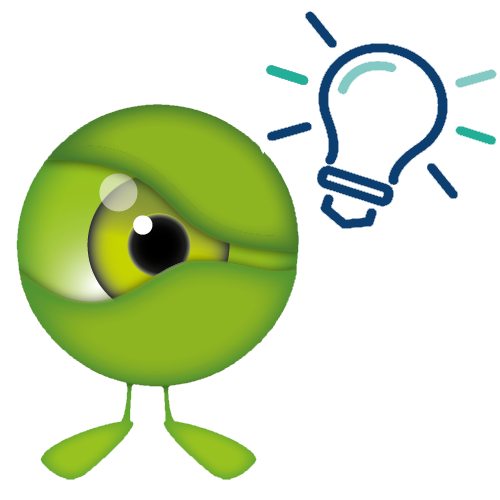 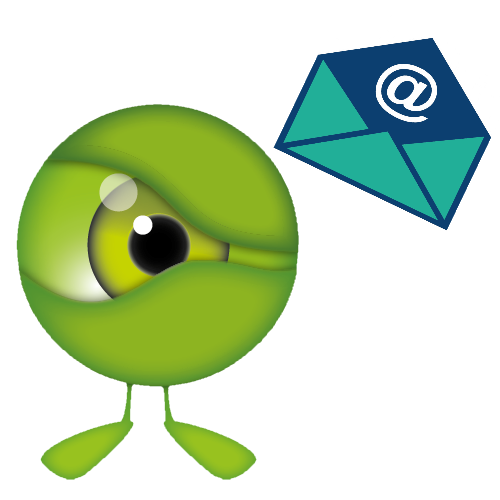 Fiche Patient
Alermatismes

Nouvelles actions possibles
Changement de la CCMU 
Ajout d’un document
Déclenchement d’un formulaire
Modifier un horaire

Envoi au choix
du contexte patient complet
du contexte limité aux identifiants
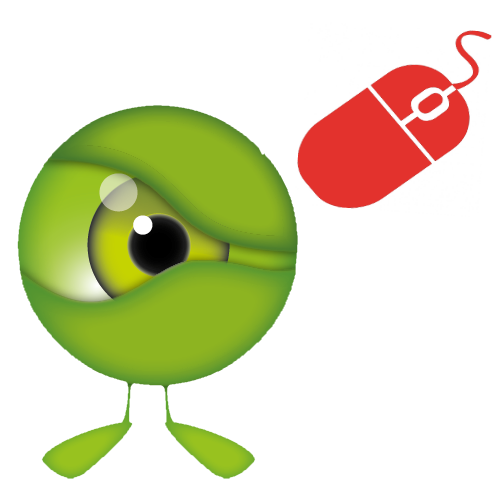 Fiche Patient
Alermatismes


Nouvelles actions possibles
Changement de la CCMU 
Ajout d’un document
Déclenchement d’un formulaire
Modifier un horaire



Fiche/Fiche U/Fiche Patient/Alermatisme : Effets
-Les dates Admission / Sortie / Junior / IOA / IDE / Senior	
- Déclenchement d'un formulaire	
- Déclenchement d'un document

- CCMU
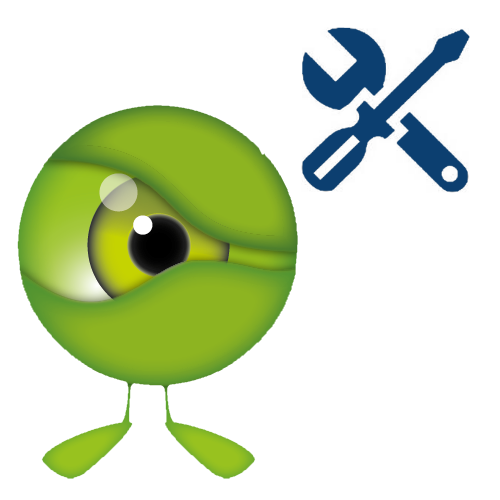 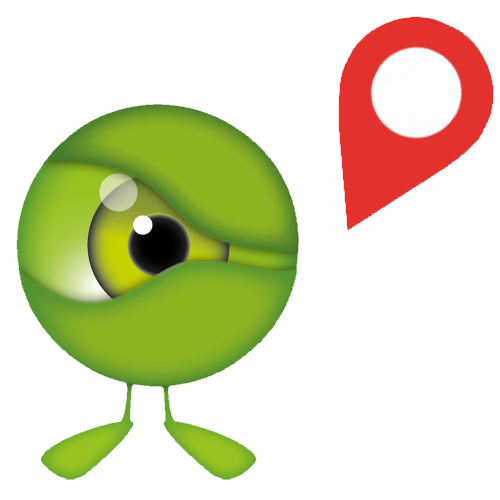 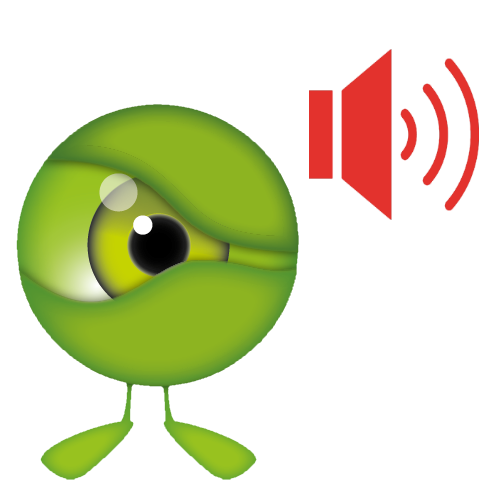 Fiche Patient
Documents

Optimisation du chargement du module

Intégration de la signature manuscrite graphique 

Ajout de nouvelles balises dans les documents 
Pour les examens demandés.
Pour la salle d’examen

Affichage de code barre IPP / Séjour dans les documents

Repérage des documents importants de la fiche patient.
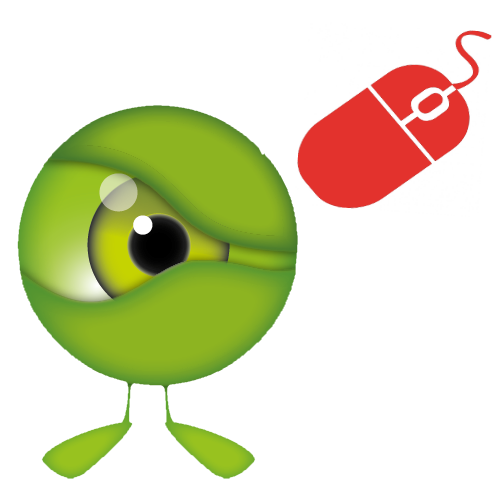 Fiche Patient
Documents


Nouvelles balises
Intégration de la signature manuscrite graphique 
Pour les examens demandés.
Pour la salle d’examen
Affichage de code barre IPP / Séjour dans les documents



Fiche/FicheU/Fiche Patient/Documents : Balises 
- labo / radio / scanner / echo / irm 
- Code-barre IPP 
- Code-barre Séjour
- Signature manuscrite graphique du médecin
		[*signatureGraphiqueDr*]
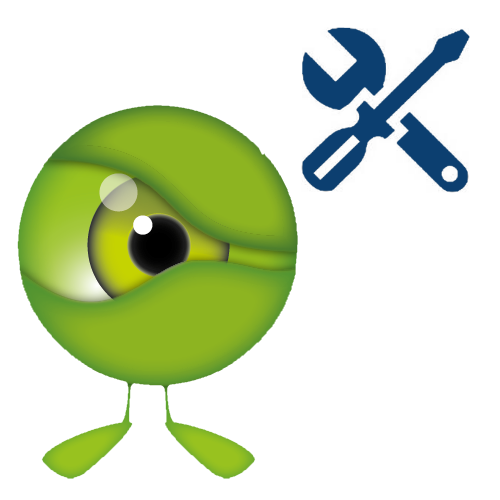 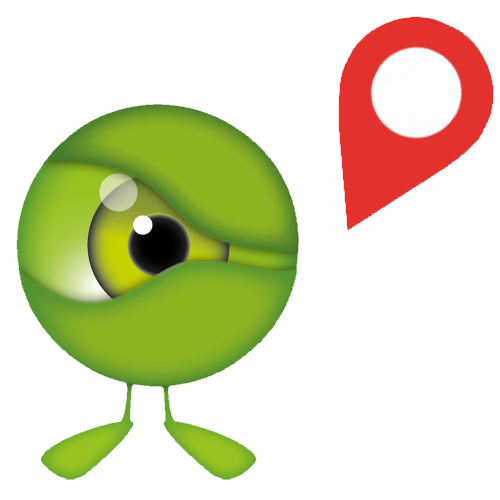 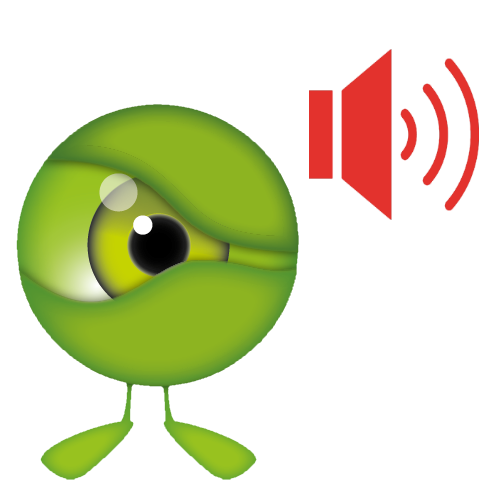 Fiche Patient
Synthèse


Ajout du ou des numéros de téléphone d'un patient 
Possibilité d'afficher ou masquer la nationalité Intégration de la 






Fiche/Fiche U/Fiche Patient/Synthèse/Configuration parties
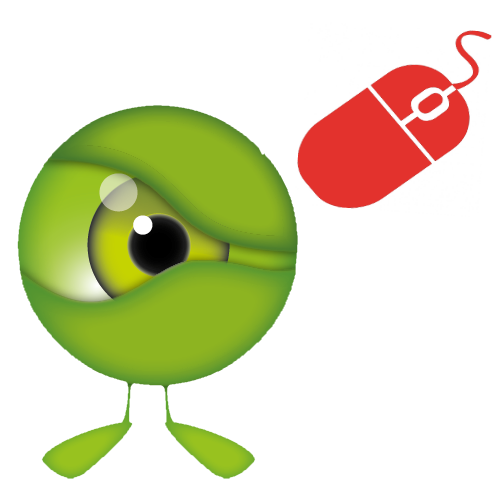 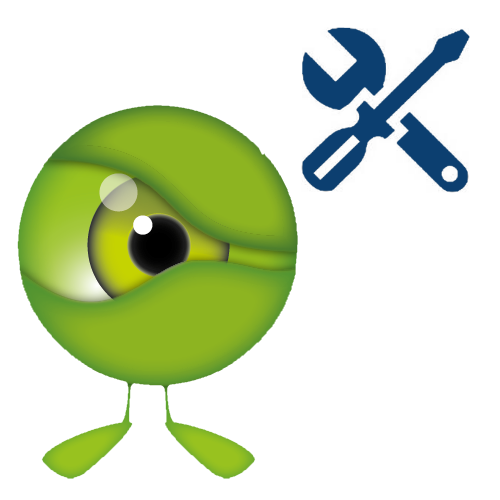 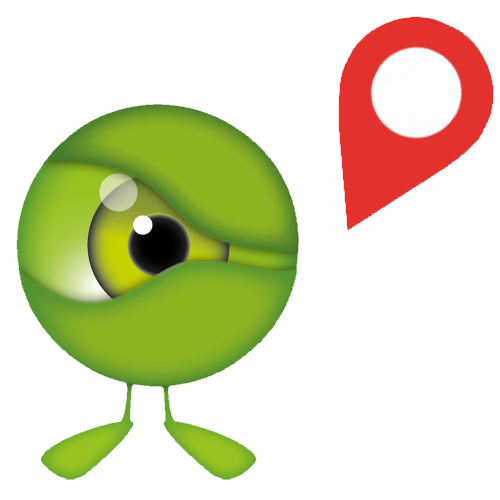 Fiche Médicale
Paramètres vitaux
Intégration de la DDR 
Possibilité de rendre obligatoire DDR
Spécificité Plan Blanc

Repérage des constantes anormales

L'heure d'enregistrement des constantes (bouton entrée) est l'heure actuelle (et non ouverture de la fiche médicale)

Scores
Ajout des Scores 
NIHSS après désobstruction
TICI
DSM5
PRAM
TAGRAVPA.
Scores activables en mode Plan Blanc
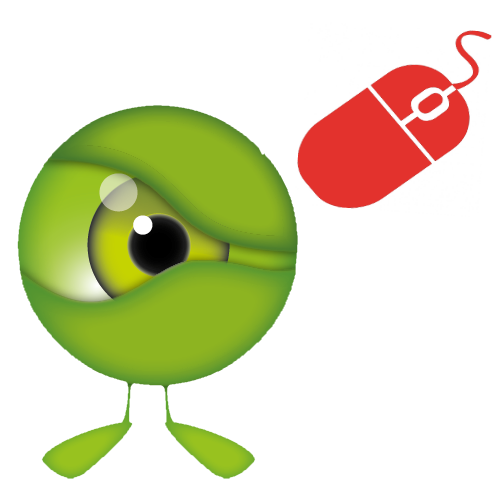 Fiche Médicale
Paramètres vitaux

Intégration de la DDR 

Fiche/Fiche U/Fiche Médicale/Paramètres Vitaux : options 
- dateDernieresReglesObligatoire
- masquageDateDernieresRegles
- ageMinAffDateDernieresRegles
- ageMaxAffDateDernieresRegles
- planBlancDateDernieresRegle

Repérage des constantes anormales


Fiche/Fiche U/Fiche Médicale/Paramètres Vitaux
Utiliser la configuration “Règles”
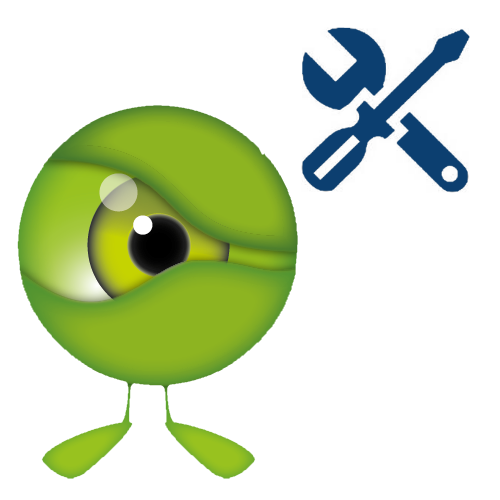 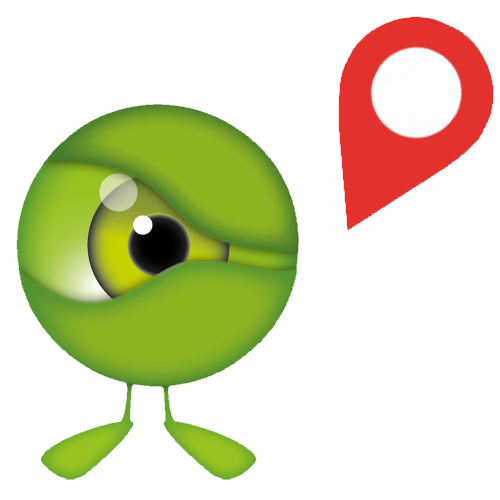 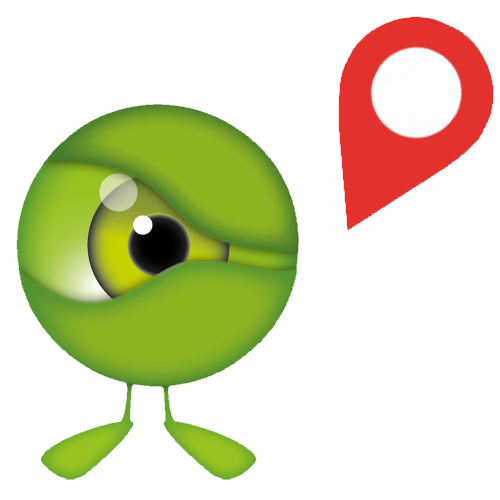 Fiche Médicale
Observations particulières (BMR, Allergie)

Optimisation de la saisie des particularités, sur l’espace 
avant du texte
Extension des particularités pour BMR (comme Allergie)
Le texte des alertes BMR/Allergies de la fiche patient est modifiable.

Observations 

Option permettant la limitation de suppression d'observation à son auteur.
Le bloc contenant les documents patients édités est masquable
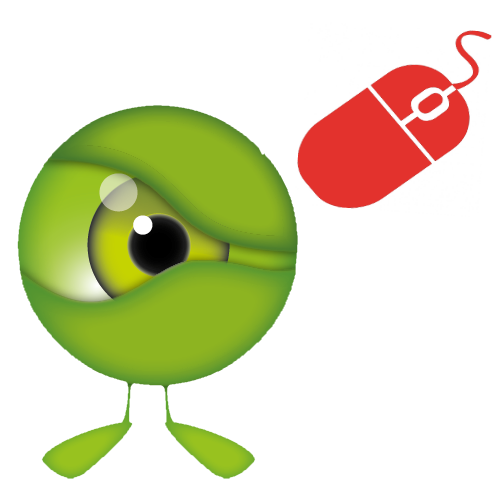 Fiche Médicale
Observations 

Le texte des alertes BMR/Allergies de la fiche patient est modifiable.
Limitation de la suppression à l’auteur
Le bloc contenant les documents patients édités est masquable


Fiche/FicheU/Fiche Médicale/Observations : Options
- texteAlerteBMR
- texteAlerteAllergie
- supprObservationsProprietaire
- masquageBlocDocsObservations
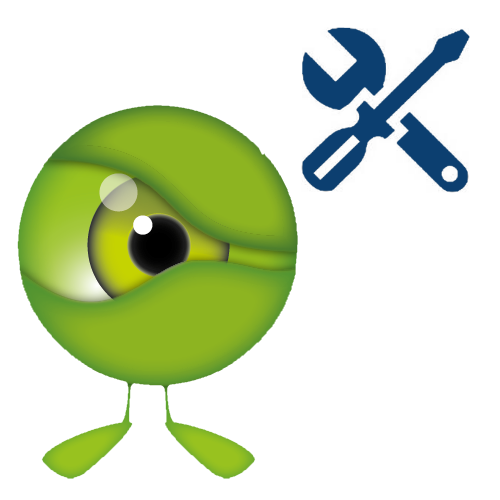 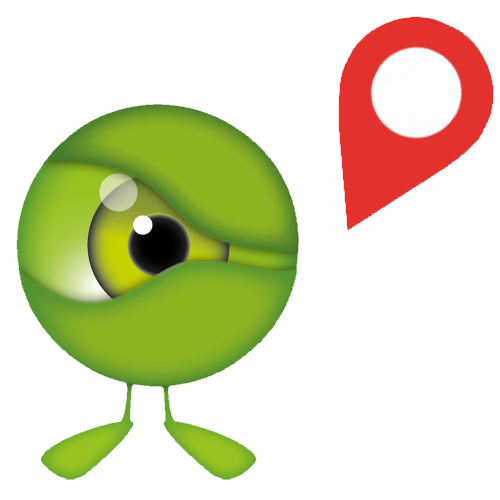 LISTES DE TRAVAIL
Imagerie (Création du bon) 

Ajout du poste à rappeler.
Ajout de l'option permettant de masquer le bouton "Valider"
Ajout d'options par types d’examens pour l’intégration des observations dans la demande

Imagerie (Edition du bon) 

Ajout de la salle
Ajout de la possibilité d'afficher le sexe 
Ajout du médecin traitant (toutes types).

Imagerie (Côté Manip-Radiologue)
Ajout de l'identité dans l'info-bulle 
Mise en évidence des libellés des types d'examen.                                           
En cas d’anomalie les commentaires d'interprétation sont en rouge.              
Ajout d'un filtre sur le type de demande dans l'export 
Affichage de la gravité du patient
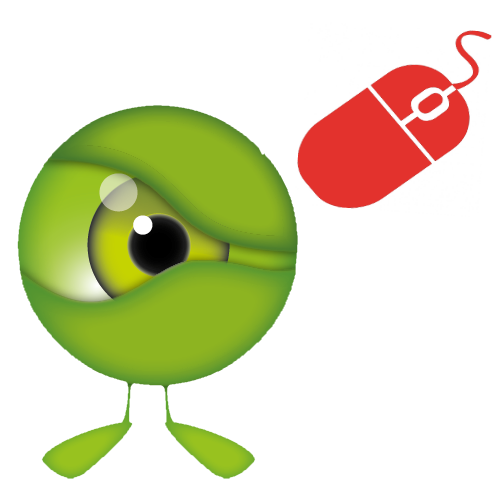 LISTES DE TRAVAIL
Imagerie (Création du bon) 
Ajout de l'option permettant de masquer le bouton "Valider"
Ajout d'options par types d’examens pour l’intégration 
des observations dans la demande
Ajout de la salle
Ajout de la possibilité d'afficher le sexe 
Ajout du médecin traitant 
Afficher la gravité

Fiche/Fiche U/Options/Bons d’Examens : Options
Remplacer XXX par Radio, Echo, Scanner ou IRM
- affXXXObsMed,  affXXXAnamnèse
- XXXAffMedecinTraitant,  XXXAffBoutonValider, affSalleExamenXXX
- XXXAffSexePatientExamen

Gestion/Optionsglobales/Options des listes de travail : 
- Affichegravité
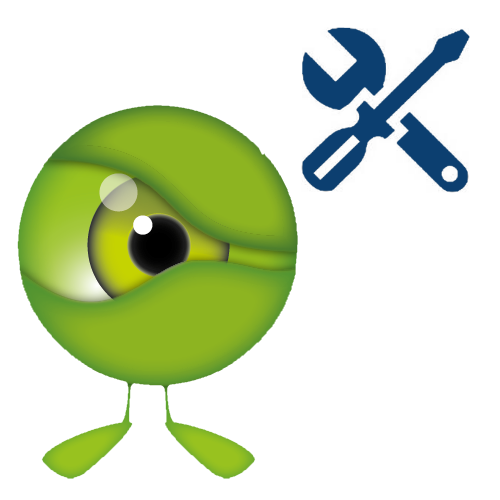 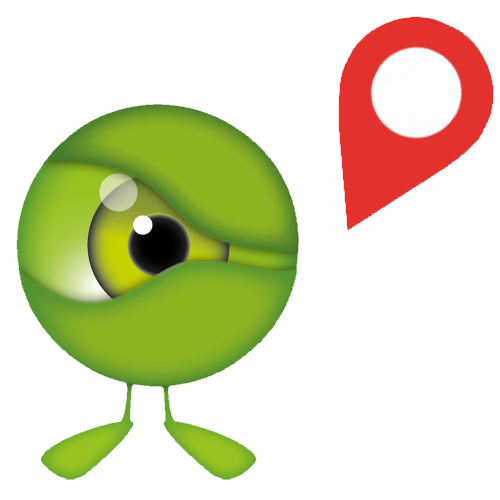 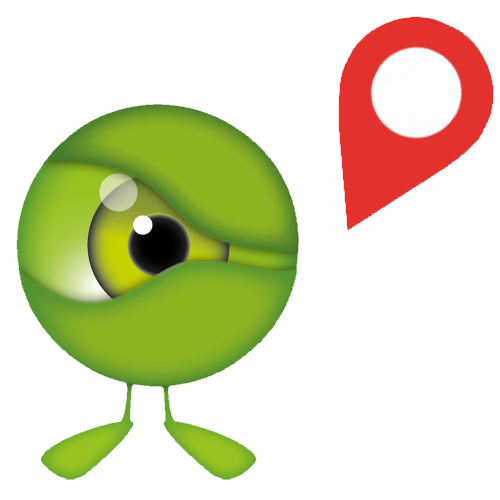 LISTES DE TRAVAIL
Sortie 

Modifications des options d’affichages
Visualisation liste
Accès à l’infobulle générale 

Afficher le nom du médecin

Ajout de nouveaux filtres étendus
pour les patients fusionnés
champ de recherche sur les formulaires (ID Formulaire)


					Pensez à récupérer l’ID du formulaire au préalable
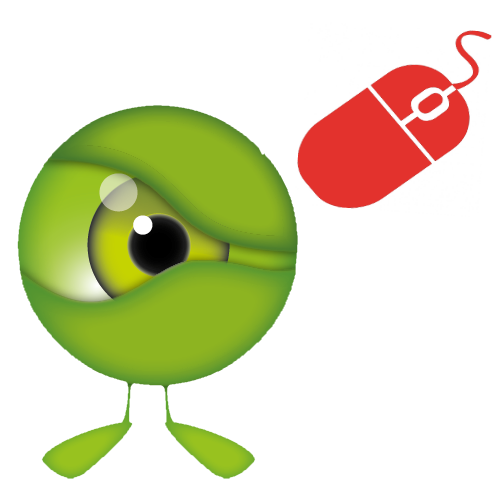 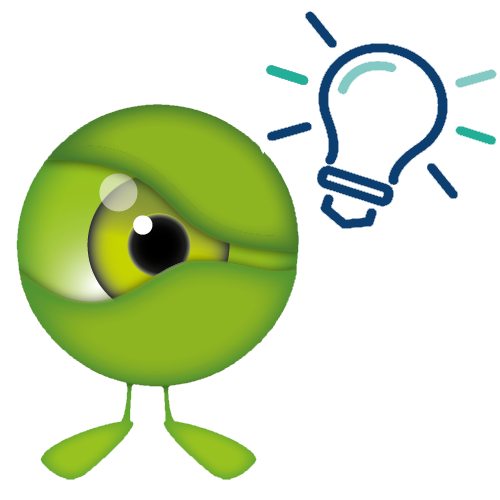 LISTES DE TRAVAIL
Sortie 

Accès à l’infobulle générale depuis la liste
Afficher le nom du médecin




Gestion/Gestion des groupes  : Pour le groupe ajouter
- Urgences -> InfoBulle_Visualisation

Gestion/Options Globales/Options listes travail  : 
- limiterAffichageMedecins
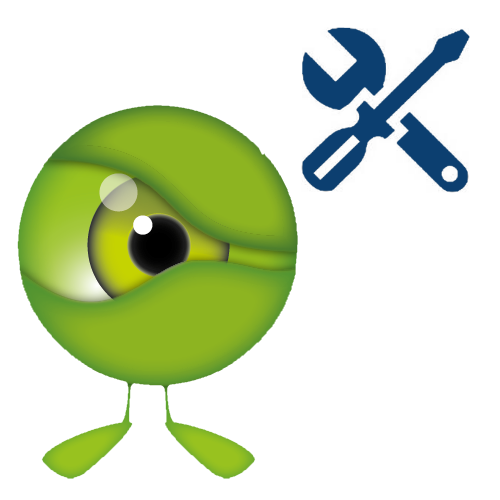 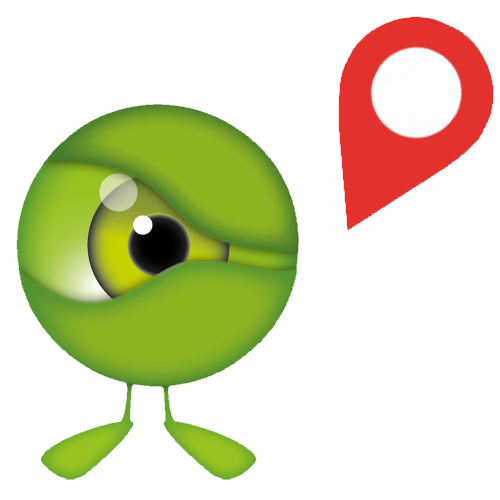 LISTES DE TRAVAIL
Mouvements

Ajout de la date d'admission
Filtre d’affichage des messages
Tous
Tous les changements d’UF
Toutes les sorties
Les derniers messages traités (7 jours par défaut)



Gestion/Options Globales/Options listes travail  : 
- delaiAffichageMouvements
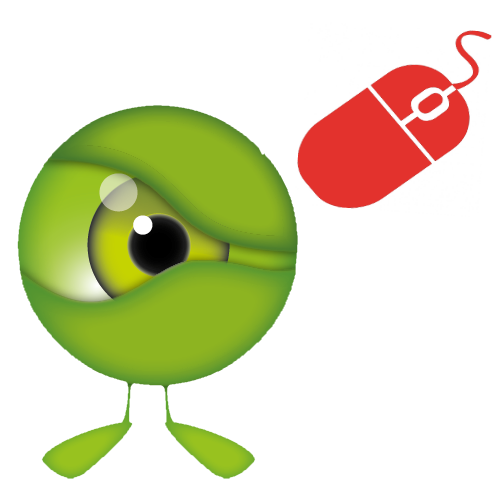 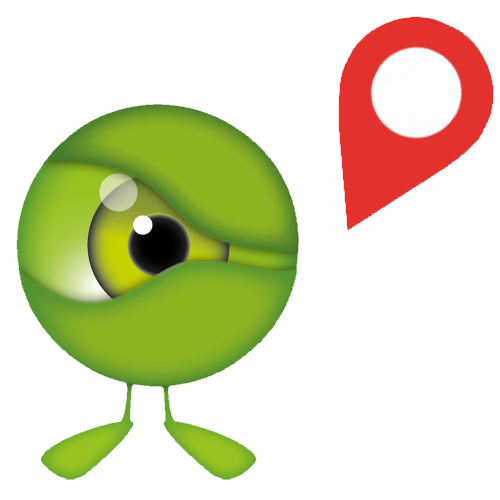 GESTION
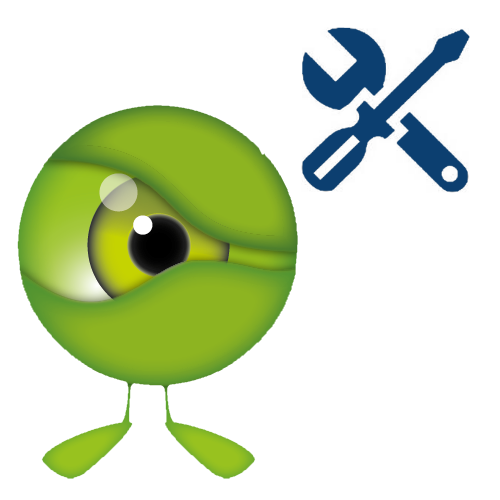 Gestion des groupes

Optimisation de l’affichage et de la saisie
Affichage du nombre des groupes est limité à 20 (défaut)
Gestion par filtre
Avec infobulle de rappel au survol
Suppression des droits liés aux liens supprimés

Options globales
Création d’une option pour limiter l’affichage du nombre de groupe dans la gestion des groupes


Gestion/Options Globales/Administration  : Option
- nb_max_groupes






Options globales/ Authentification
L’option affichageUserBienvenue à été améliorée.(plus de choix)
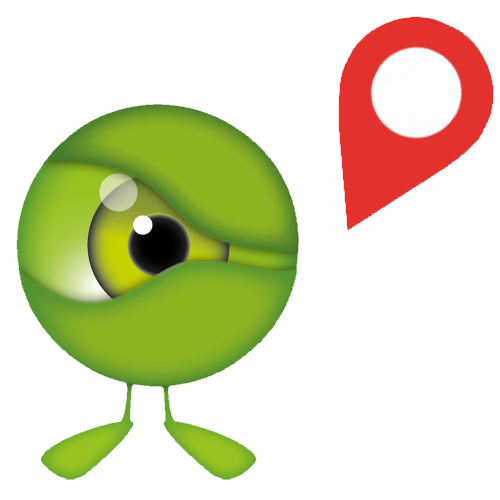 GESTION
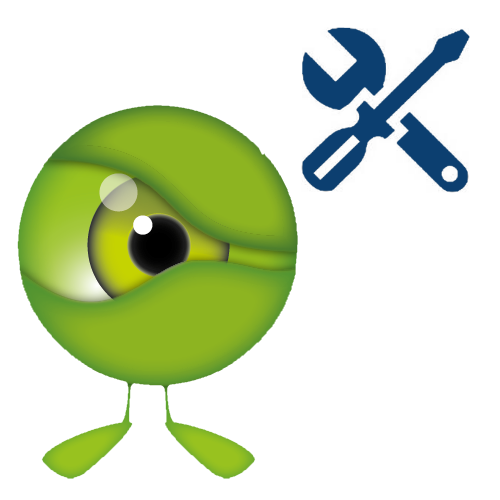 Annuaire 

Ajout de d’une signature 150pxX150px pour médecins


Gestion/Annuaire  : Option
- Signature manuscrite graphique 

VOUS DEVEZ ABSOLUMENT UTILISER LA SIGNATURE LÉGÈRE POUR PROTÉGER L'ÉDITION DES DOCUMENTS.

Gestion/Options Globales/Authentification  : Option
- signatureActive
Fiche/Fiche U/Options/Signature :  Option
- sign_document
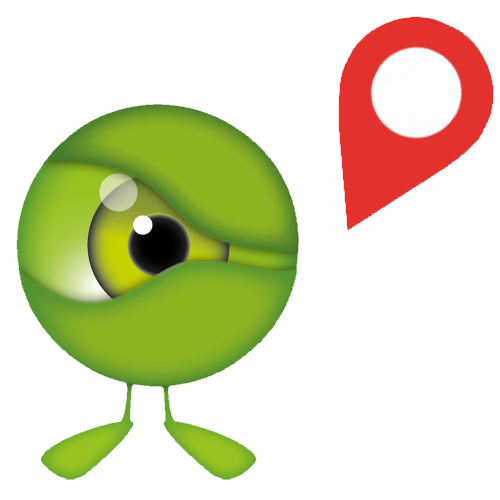 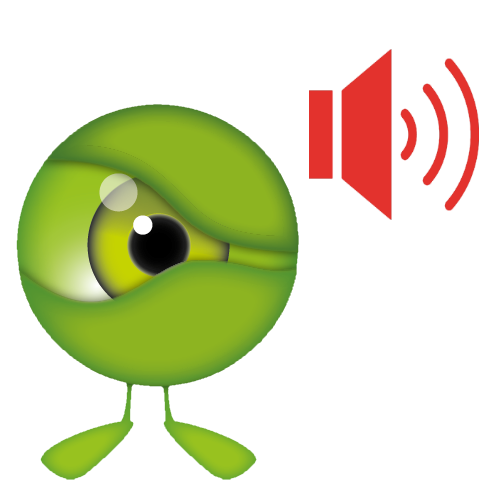 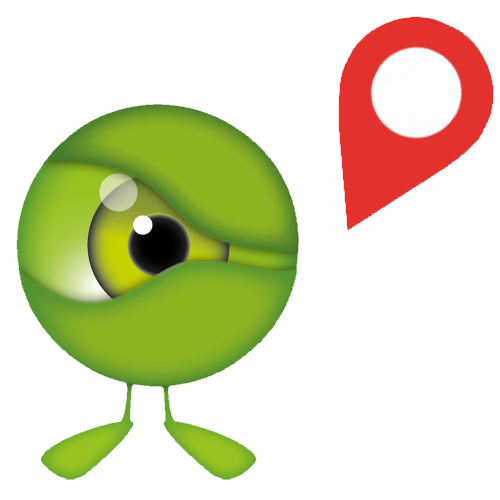 GESTION
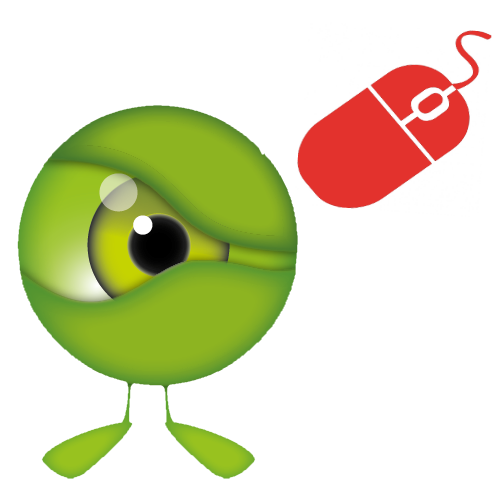 Formulaires

Ajout d’une option pour afficher les cartouches paramétrés au niveau des observations de la fiche médicale

Gestion d'une action "Envoi par e-mail"

Gestion de droits spécifiques attribuables à des professionnels pour une partie d’un formulaire

Message d’alerte pour la création d’un nouveau formulaire
GESTION
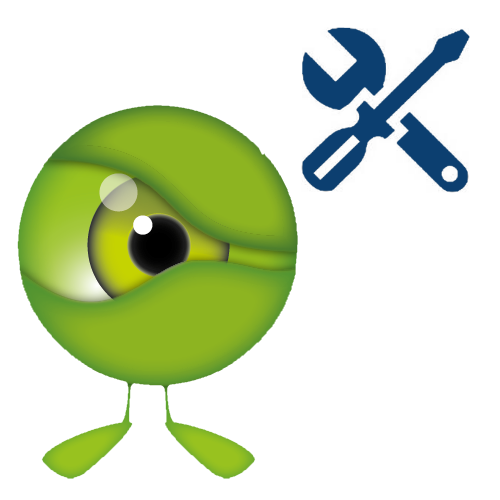 Formulaires

Optimisation du chargement des formulaires,
La modification se fait item par item
Possibilité de masquer les items supprimés 
Intégration des retours à la ligne entre chaque valeur 

Affichage du code lors du déplacement d'un item
FORMULAIRES
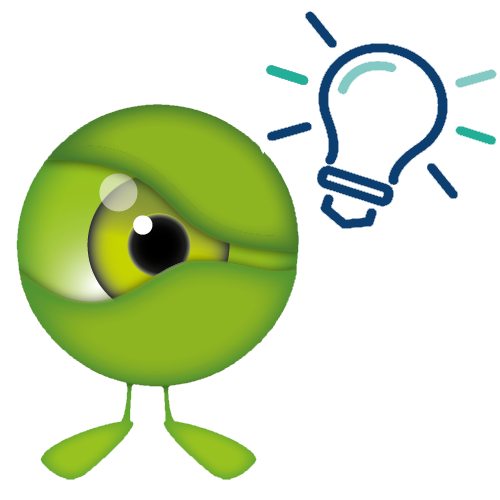 Créer un formulaire pour une enquête
Déclencher un formulaire 
via un alermatisme	
pour un bon d’imagerie
Rechercher les formulaires saisis dans l’onglet Sortis
GESTION
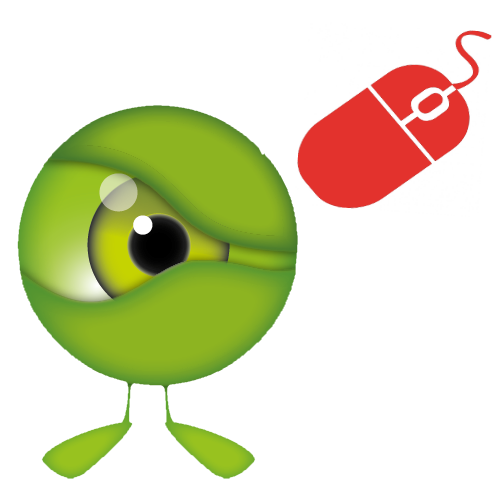 Divers

Tache Planifiée : 
Création de l'option DureePurgePatientsAttendusManuel


Intégration des ECG
Ajout d'une option pour l'intégration avec IPP et date d'examen.


 Renforcement de la sécurité du module de signature légère.
Nombre de tentative
Persistance des Combinaisons
GESTION
Divers

Tache Planifiée  



Intégration des ECG



 Renforcement de la sécurité du module de signature légère.

Gestion/Options Globales/Authentification  : Option
signatureNombre	- signatureNombreEssais
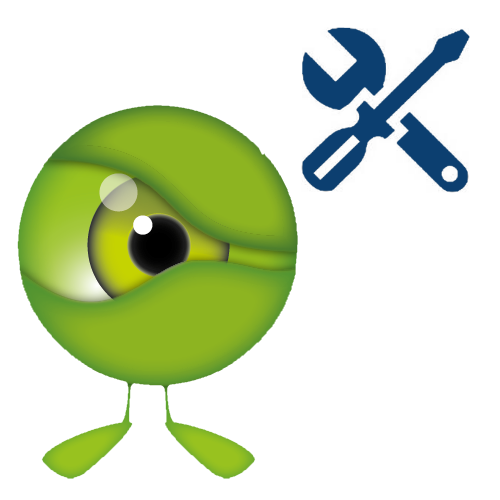 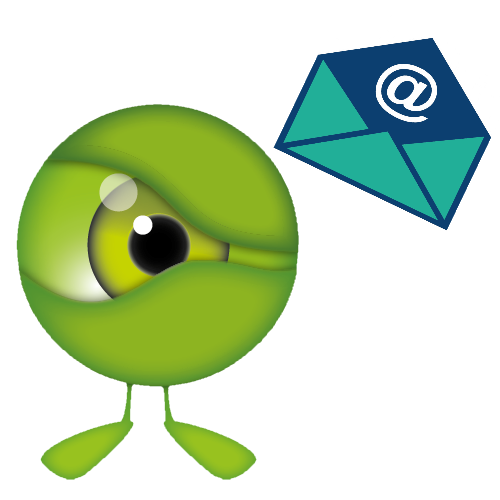 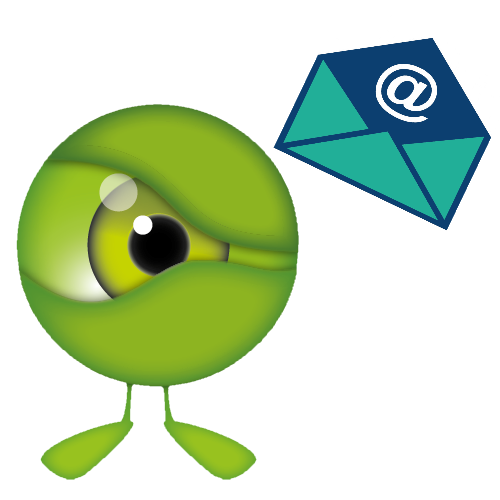 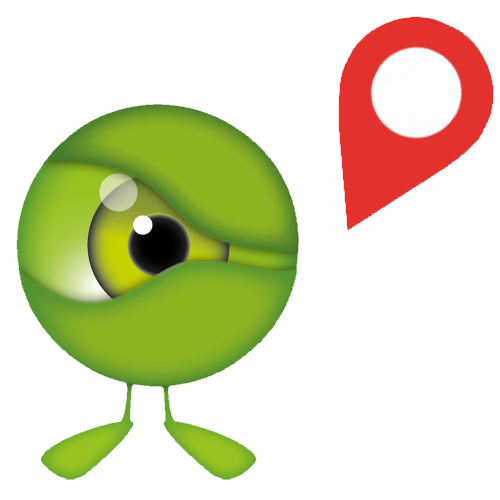 Equipe TU
Rappels
Clubs / Versions
État des sites
Évolutions de la V3.19
La lettre de liaison
Version 3.20 et Tour de table des demandes
Lettre de liaison (LdL)
Cadre réglementaire

Décret n° 2016-995 du 20 juillet 2016 relatif aux lettres de liaison 
Périmètre
Patients hospitalisés 
Sortants du service (= UHCD mono RUM)
Le jour de la sortie

Périmètre paramétrable
Type de séjour 
Hospitalisation mono RUM
Hospitalisation en service
Facturation type externe
Contenu de la lettre de liaison
Contenu de la lettre de liaison
Récupération directe et non modifiables
Traits stricts d’identité du patient
Motif de recours aux urgences (Recours de IOA)
Identification du médecin receveur (Nom du senior)
Liste des examens d’imagerie (Module de prescription d’imagerie)
Récupération du DPU et/ou modifiables en sortie si manquants
Conclusion (Observation “Conclusion”)
Suites à Donner (Observation “Suite à donner)
Présence d’une BMR (Observation “BMR”)
A saisir lors de la sortie
Administration de produits sanguins (défaut non, si externe)
Pose de matériel implantable (défaut non, si externe)
Arrêt d’un traitement personnel (défaut non, si externe)
Choix du destinataire
Envoi de PJ (Documents du TU par ex courrier de sortie)
Paramétrage de la lettre de liaison
Activation de la Fiche médicale
=> nécessaire pour la récupération des infos

Paramétrer les éléments de la LdL (Fiche patient/Synthèse)
Eléments obligatoires non modifiables
Ajout sur la base de la synthèse du DPU

Ajout de PJ  (Fiche patient/Document)
Déterminer les documents qui peuvent être PJ de la LdL

 Déterminer le périmètre d’envoi (Fiche patient/options)
Envoi en fonction du type de séjour (par défaut cadre réglementaire)

 Activer la lettre de liaison (Fiche patient/options)
Envoi en fonction du type de séjour (par défaut cadre réglementaire)
Equipe TU
Rappels
Clubs / Versions
État des sites
Évolutions de la V3.19
La lettre de liaison
Version 3.20 et Tour de table des demandes
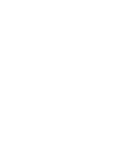 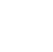 Dr Emmanuel Dos Ramos
edosramos@orupaca.fr
@
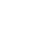 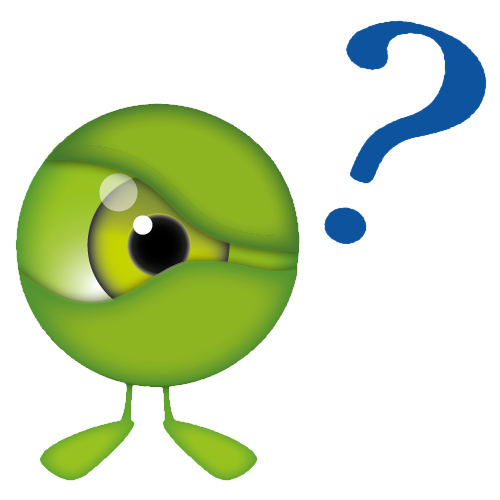 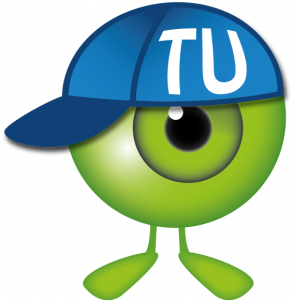 https://tgs.orupaca.fr